美洲華語第四冊
第八課（繁體）
老師請善用第四冊DVD
第一週
課前活動
認識星球
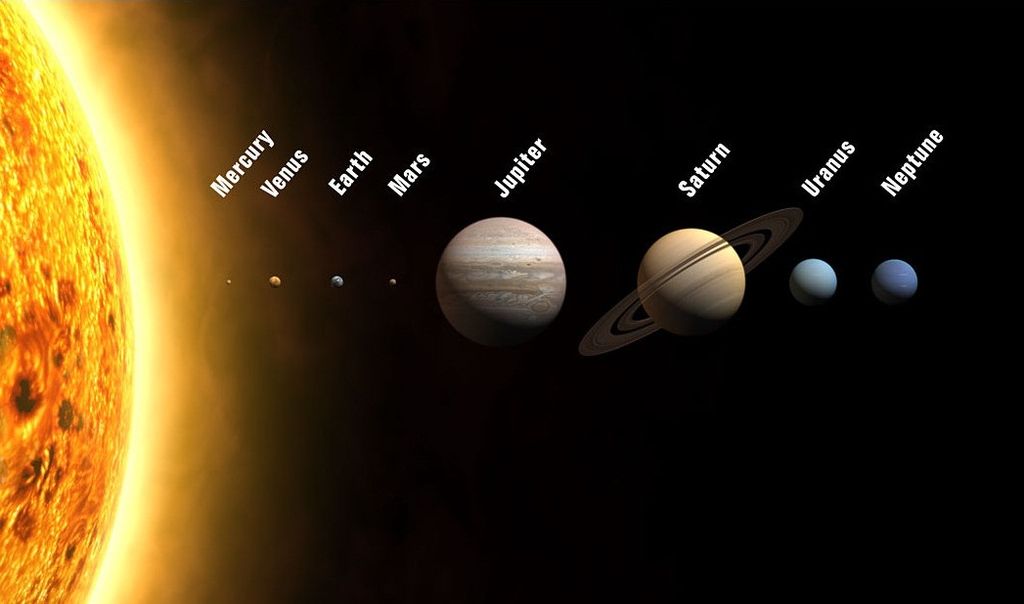 近
遠
太陽
水星
金星
地球
火星
天王星
海王星
木星
土星
課文：美麗的行星（聽一聽）
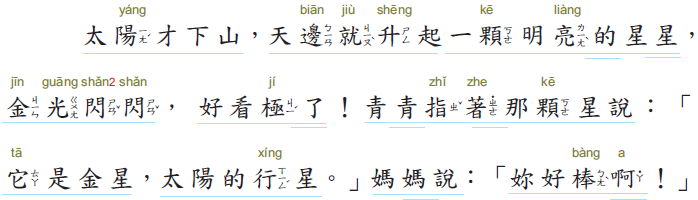 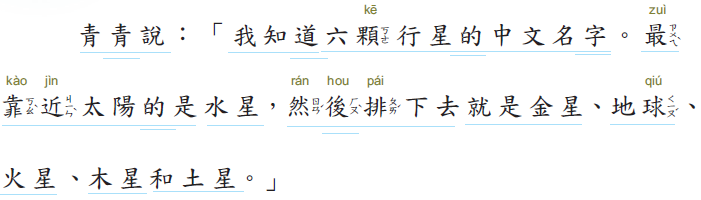 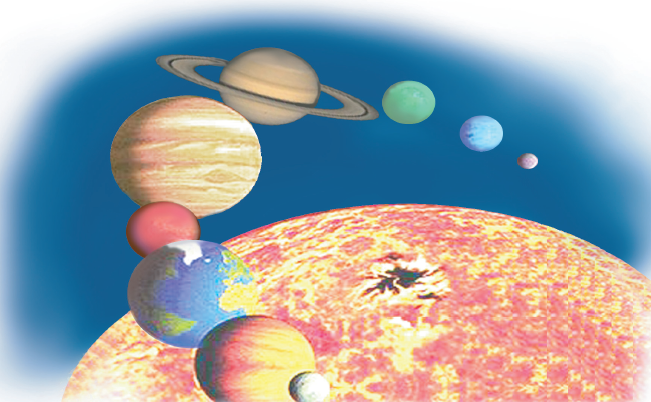 聽一聽
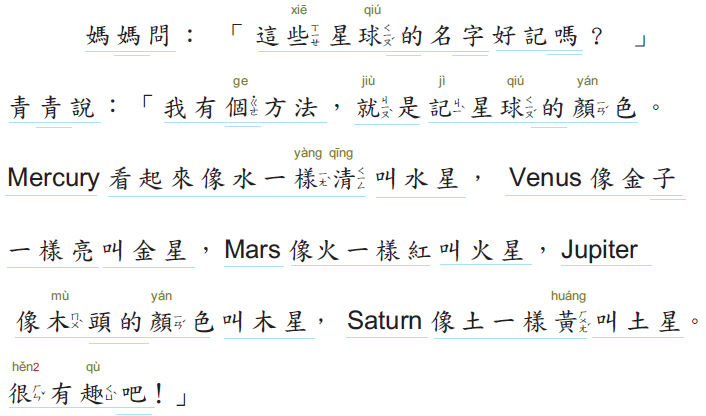 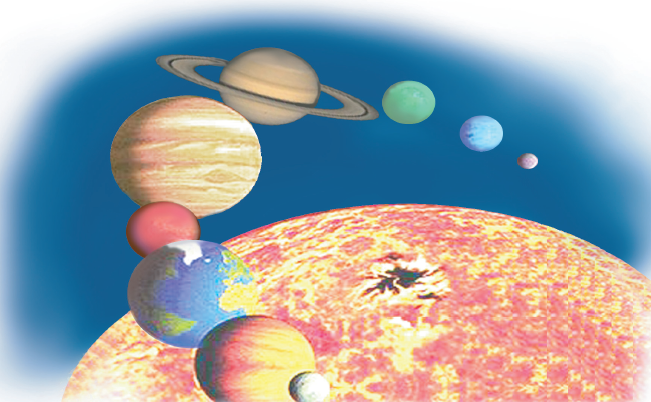 聽一聽
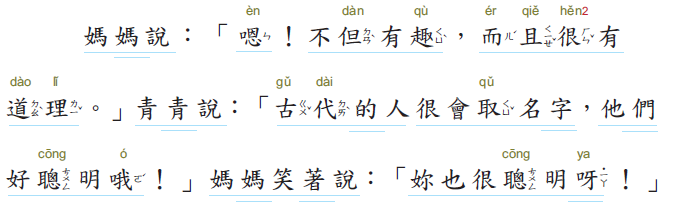 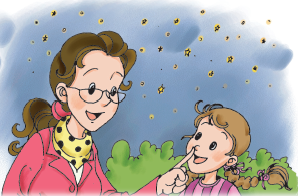 聽一聽
課文：美麗的行星（想一想）
請同學回答問題
請學生聽完課文朗讀後，回答問題
１.哪顆行星最靠近太陽？
２.青青用什麼方法記住星球的中文名字？
３. 下面哪顆星球的顏色像火一樣紅？
４. 下面哪顆星最亮？
５. 你覺得青青記星球的方法有趣嗎？
課文：美麗的行星（唸一唸）
請同學朗讀
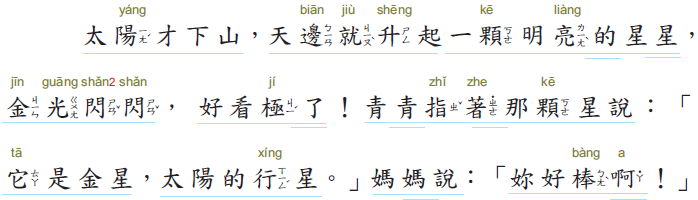 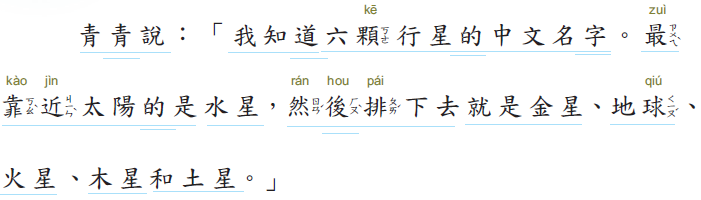 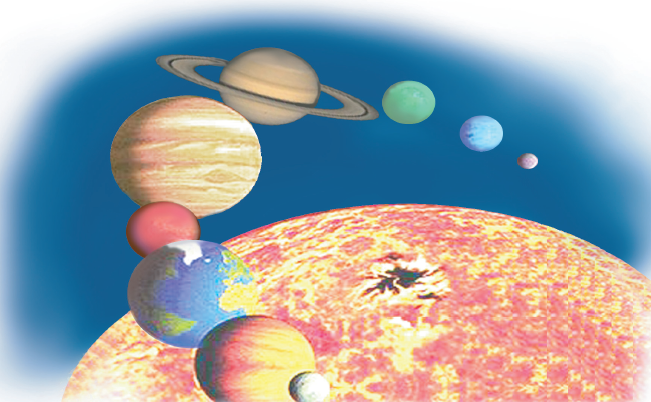 唸一唸
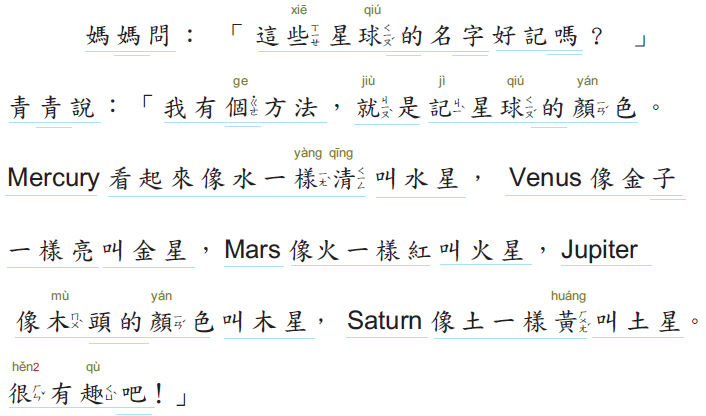 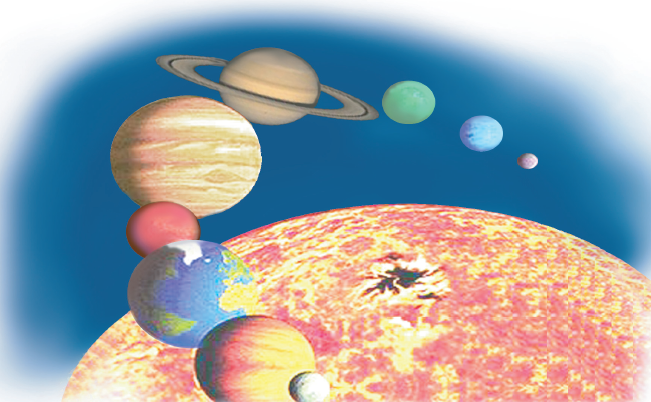 唸一唸
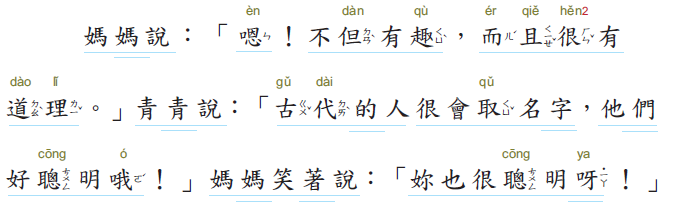 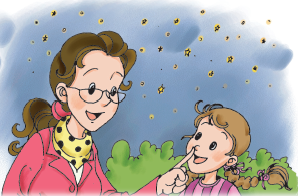 唸一唸
第一週生字
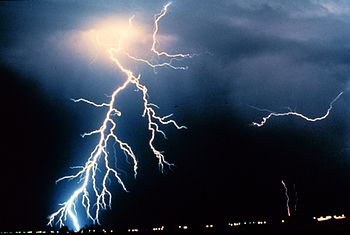 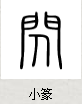 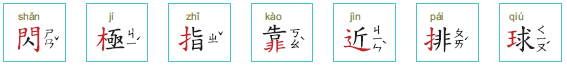 閃電
人
回答問題
亟
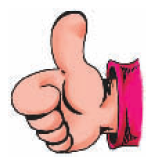 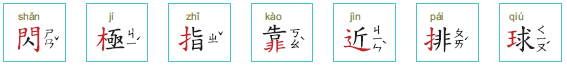 北極
好極了
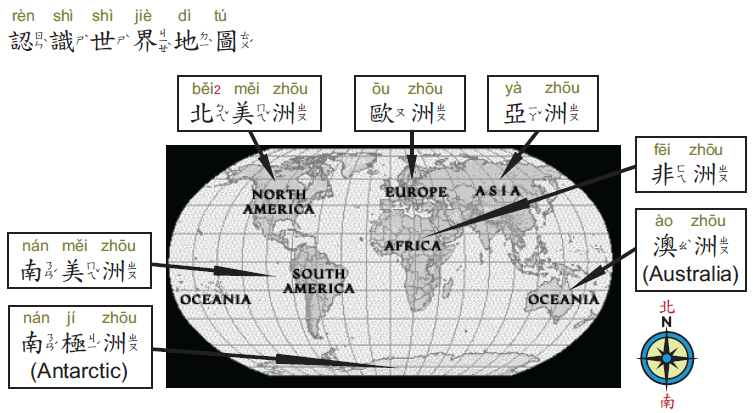 妳覺得我做的菜怎麼樣?
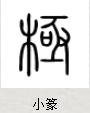 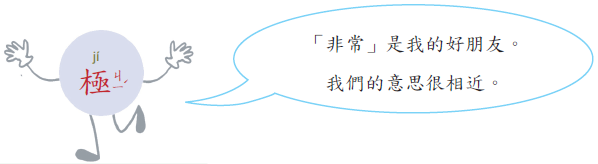 句子練習
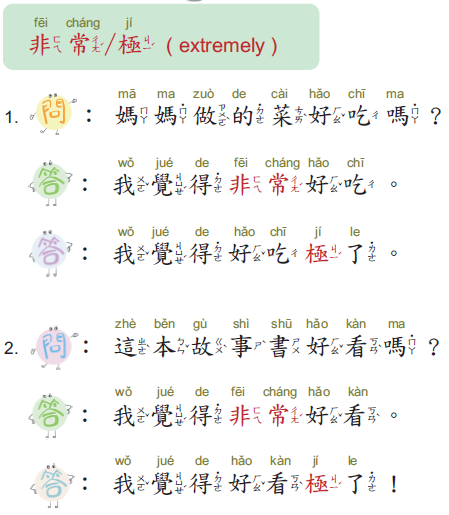 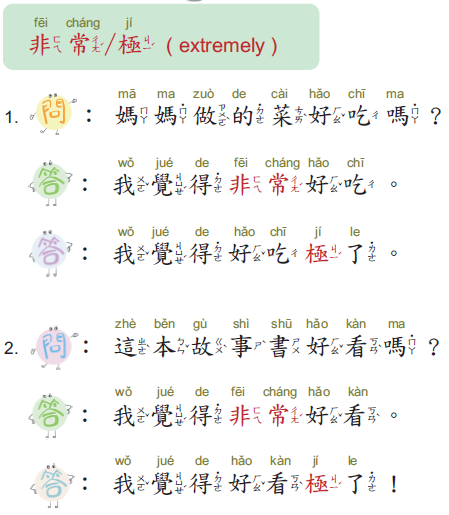 扌
旨
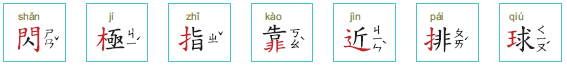 食指
指著
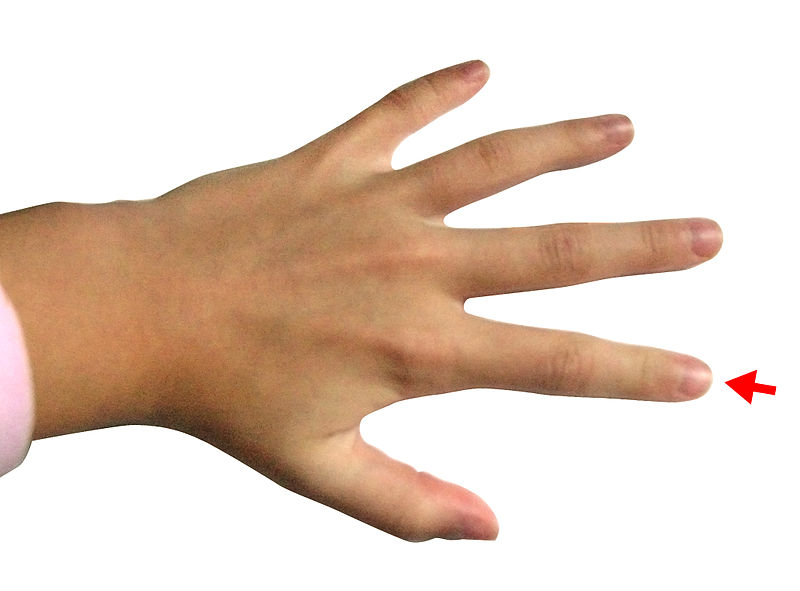 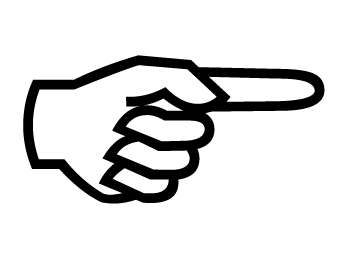 告
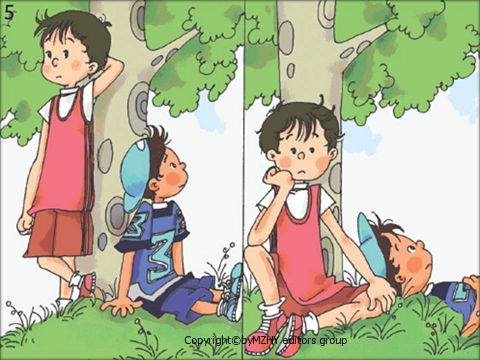 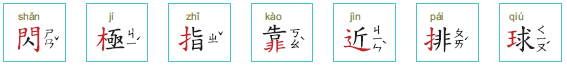 靠近
靠著
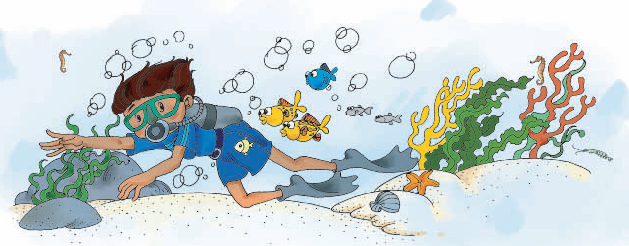 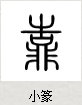 回答問題
斤
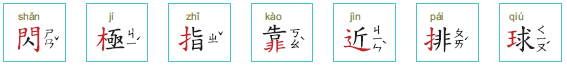 近視
很近
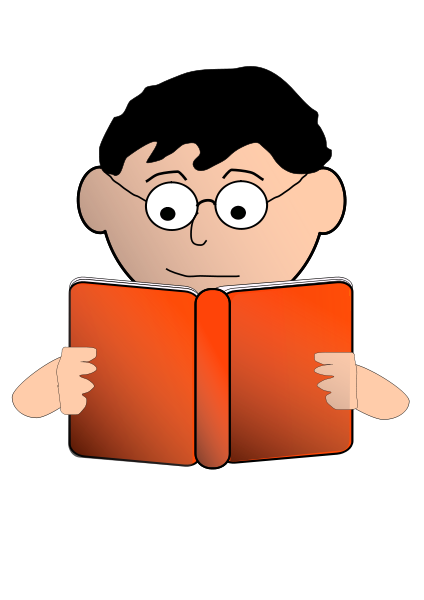 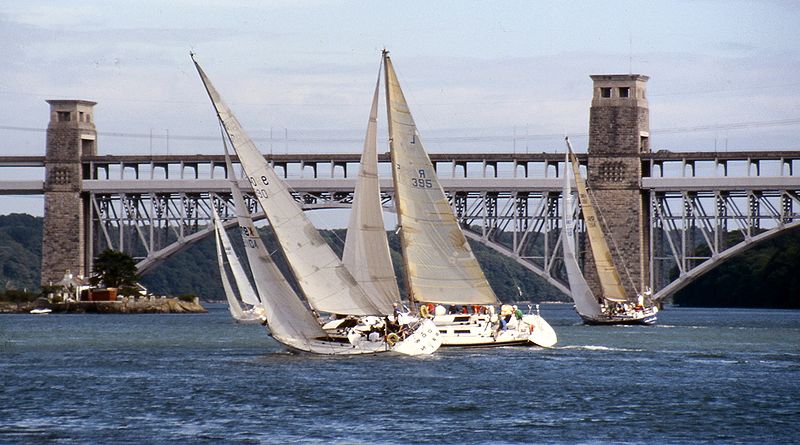 哪個國家最靠近加拿大?
句子練習
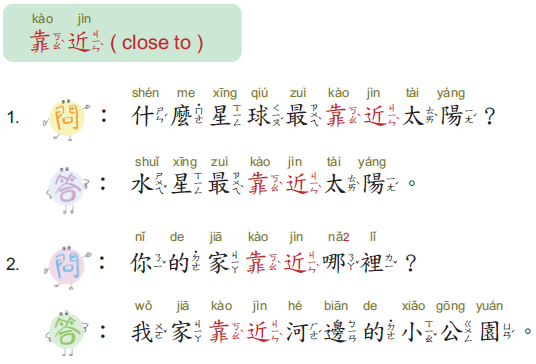 說說看:你家靠近哪裡？
句子練習
說說看:你最近在忙什麼？
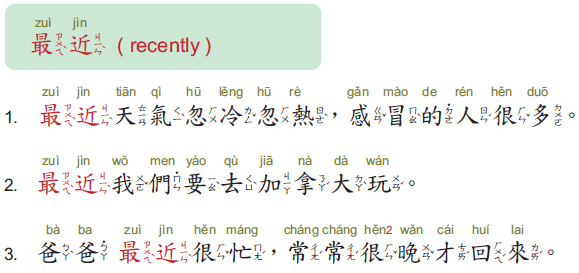 回答問題
扌
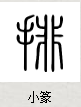 非
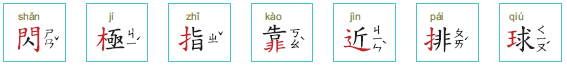 排球
排隊
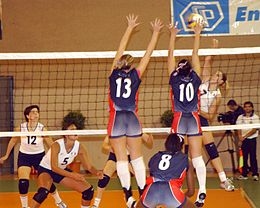 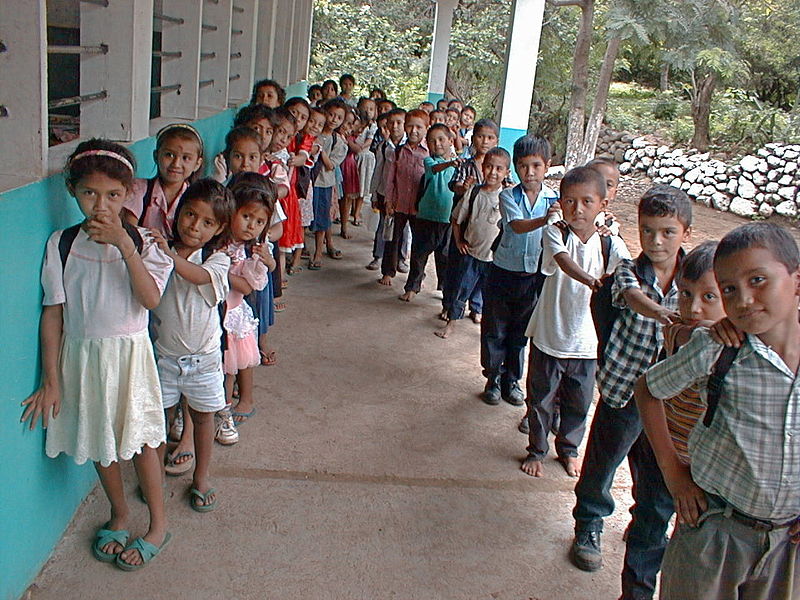 明天要開同樂會，桌子排好了嗎?
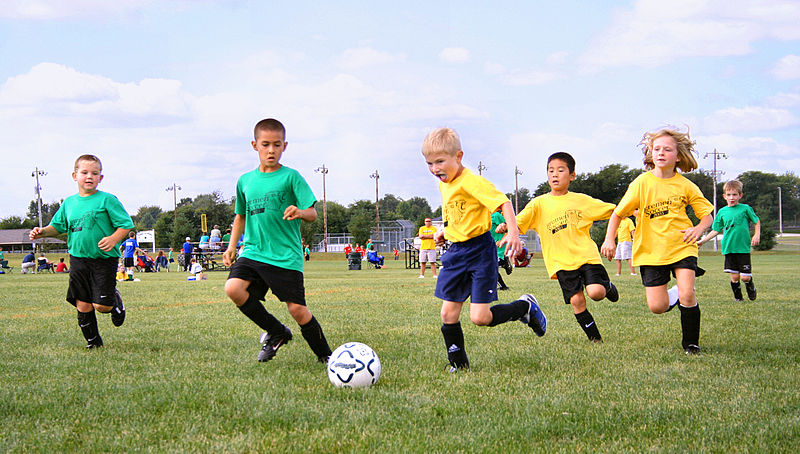 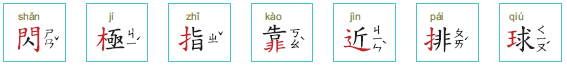 星球
足球
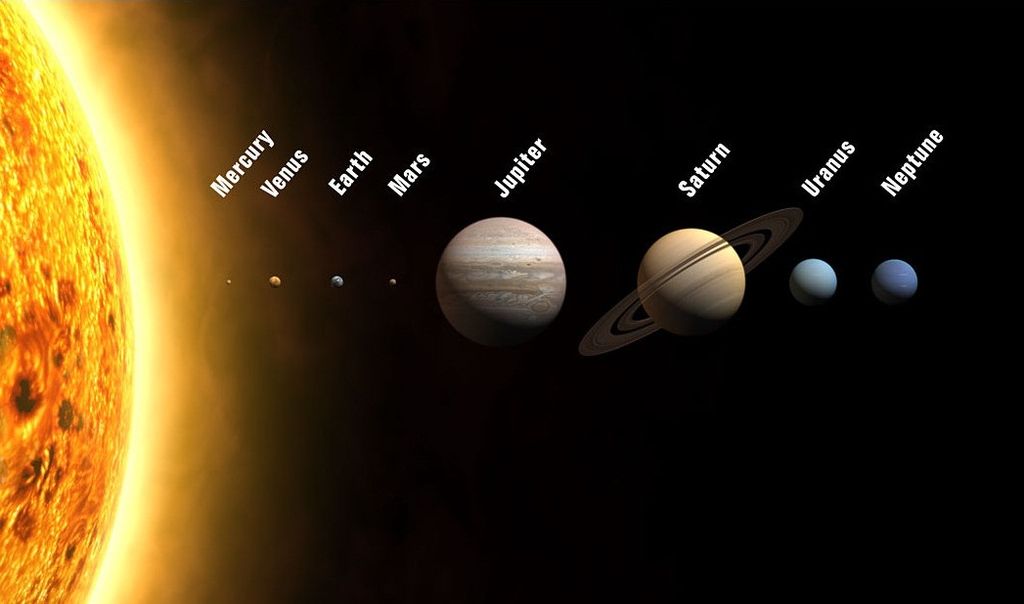 求
第二週
影片推薦：天文年展(2 分鐘) https://www.youtube.com/watch?v=J5ONFszpsIc
說故事－北極星和指南星請到美洲華語網站下載ppt或利用美洲華語創作天地 http://blog.huayuworld.org/meizhouworld
可先讓學生只看圖片，請學生用中文把故事說出來，利用大家的想像力，再看文字或聽故事以強化對故事的了解。
第二週生字
此
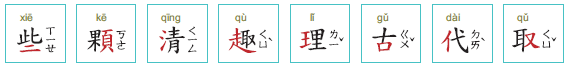 這些
一些
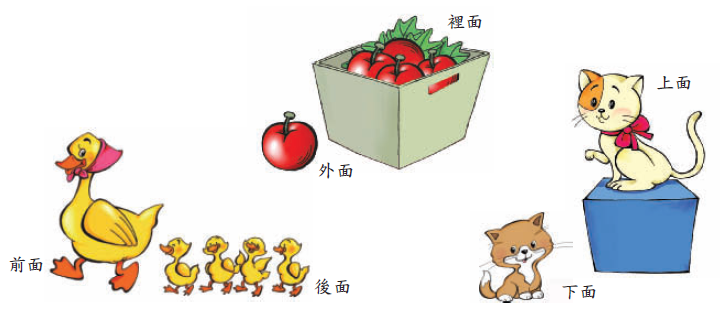 句子練習
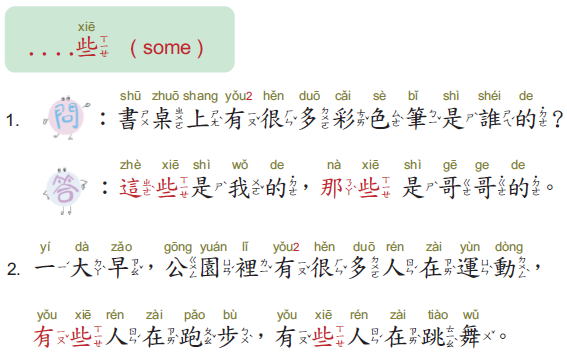 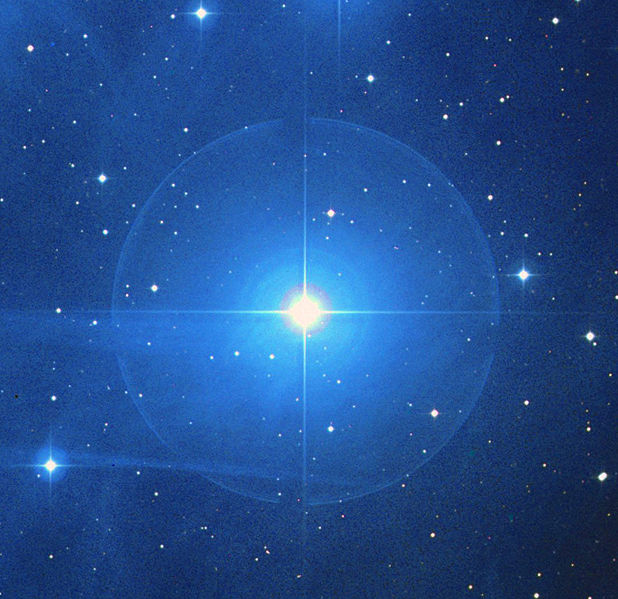 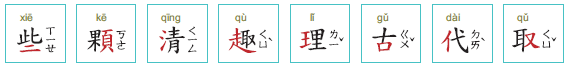 頁
一顆星
青
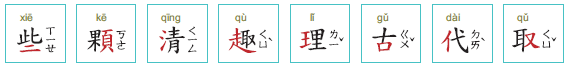 不清楚
清潔
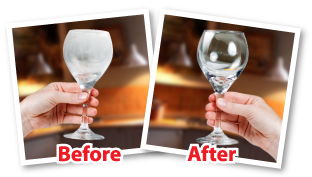 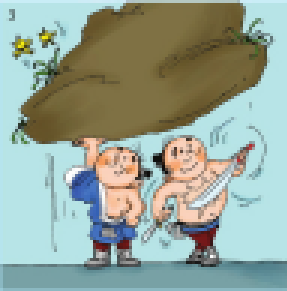 http://babydot74.wordpress.com/2012/12/18/conscious-box-december-2012-review/
回答問題
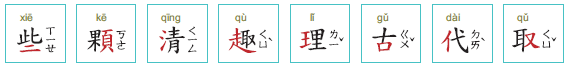 耳
又
誰幫你/妳取名字?
我很喜歡妳的名字，是誰取的?
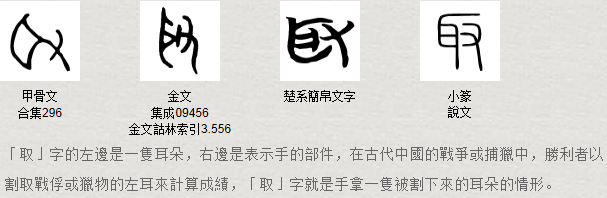 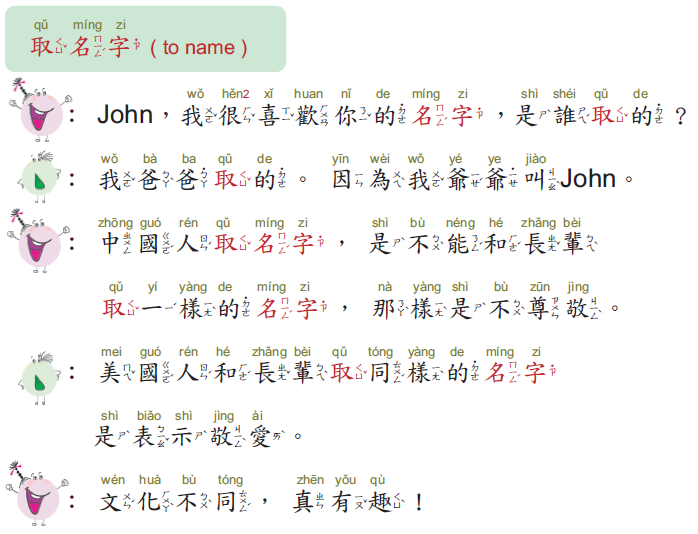 回答問題
取
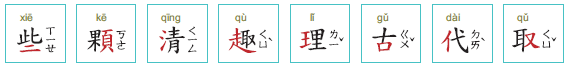 有趣
興趣
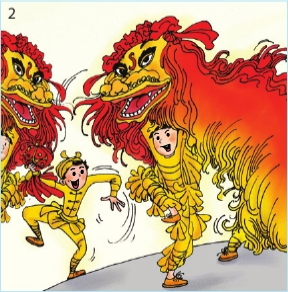 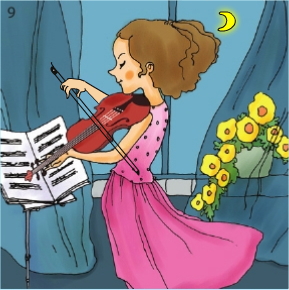 老師說平平安安就是幸福?
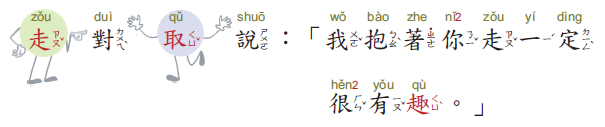 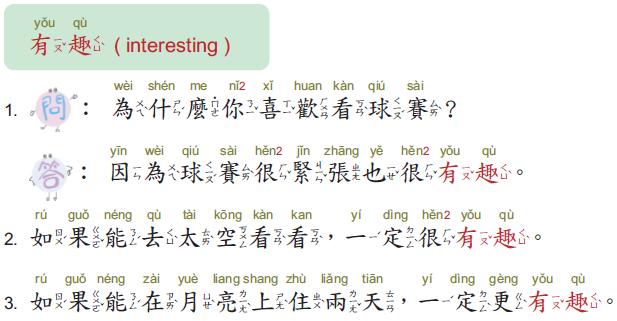 句子練習
里
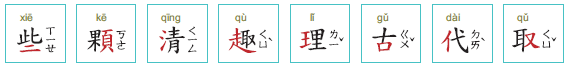 整理
孔子講道理
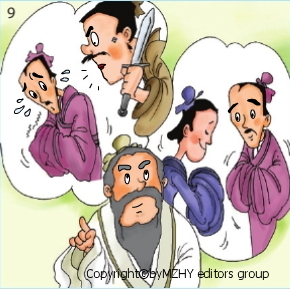 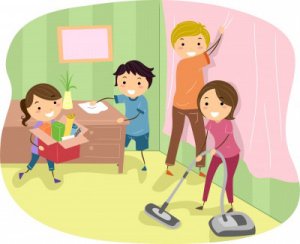 http://www.healthguidance.org/entry/16172/1/How-to-Make-Tidying-Fun-for-Kids.html
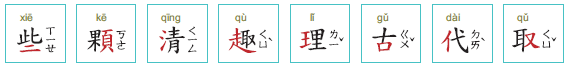 十
口
古時候
古代
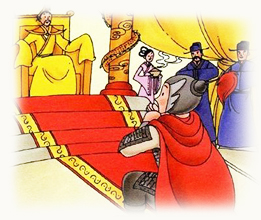 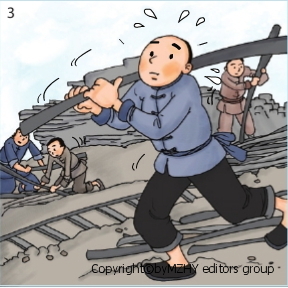 亻
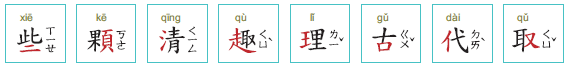 弋
代表
木蘭代替父親
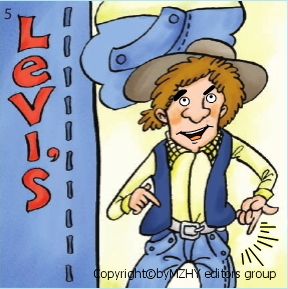 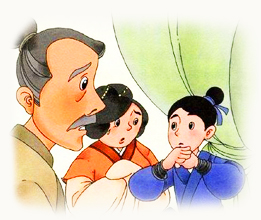 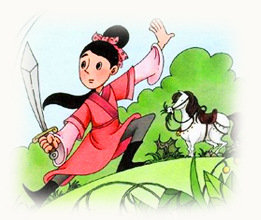 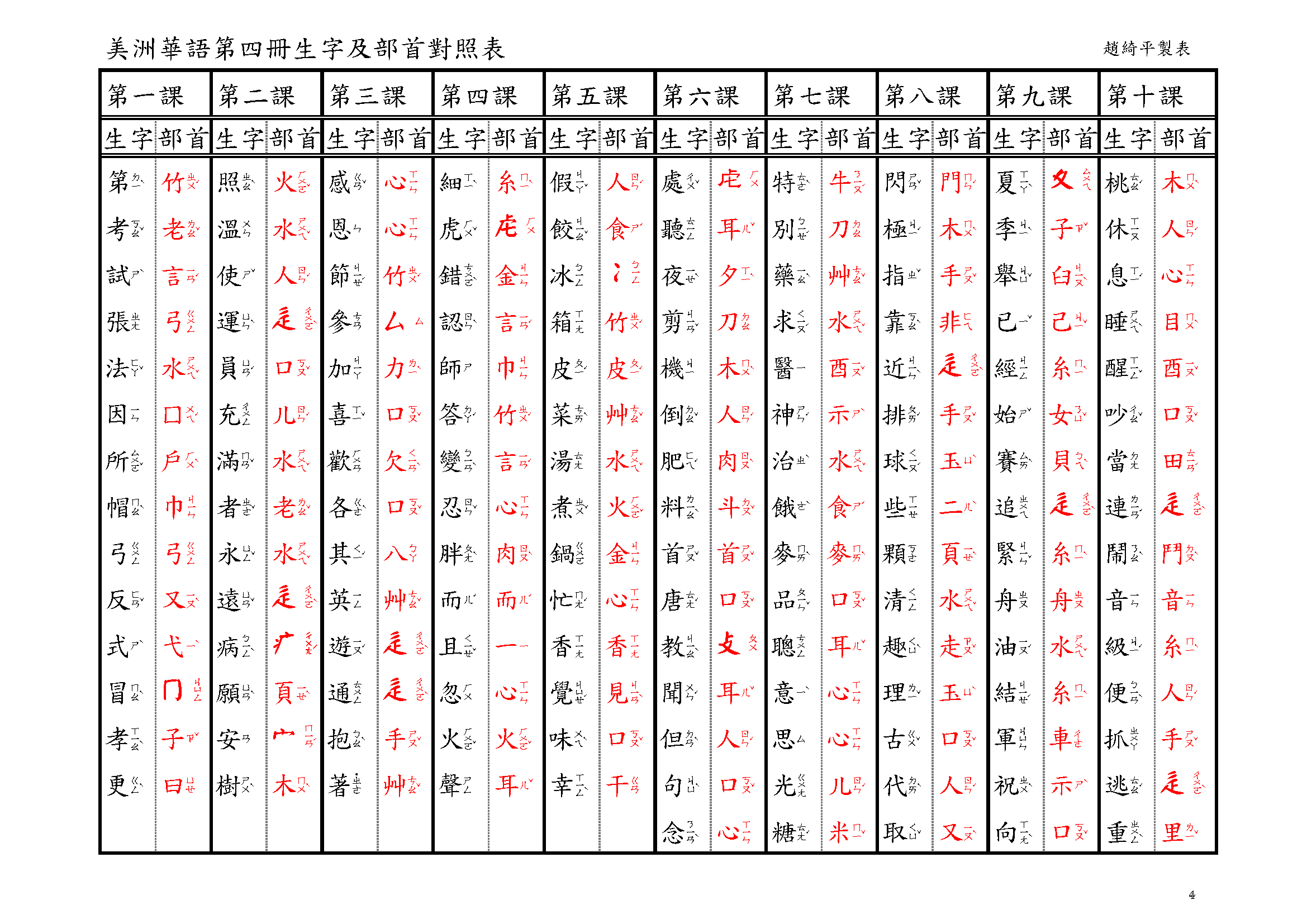